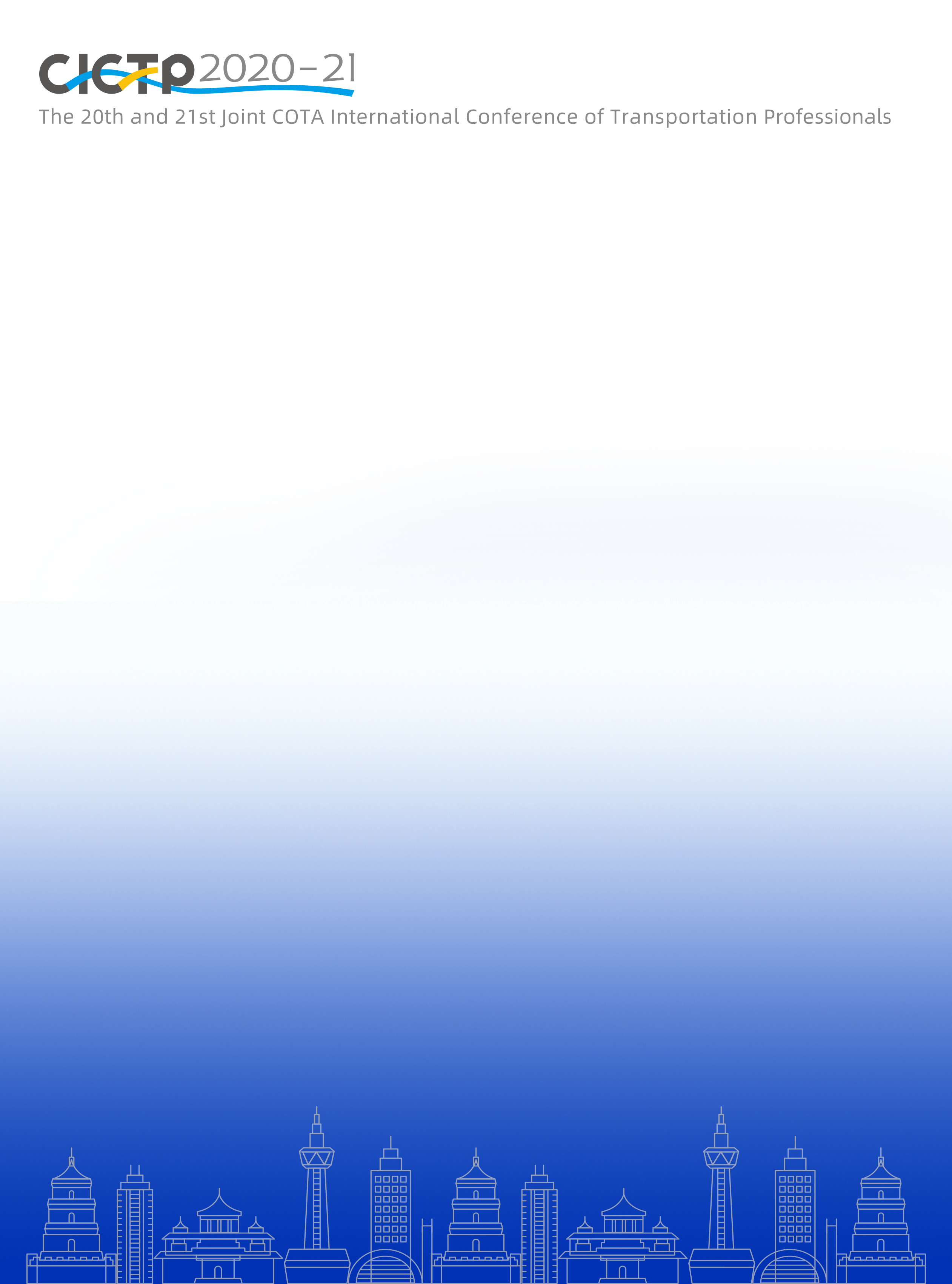 丝路交通·联结未来